Dokumenty pro zahraniční výjezd
Dokumenty zahraniční univerzity
Dokumenty vyžadované zahraniční univerzitou - zodpovědnost studenta.

Application form
Transcript of records (vystaví ZO PEF)
Potvrzení o jazykové zkoušce (v úložišti)
Learning agreement
Dokumenty MENDELU
PŘED ODJEZDEM

Learning Agreement 
Letter of Acceptance 
Návrh na vyslání + zaplacení pojištění
Potvrzení o jazykové zkoušce (v úložišti).
Checklisty 
Finanční dohoda
Dokumenty MENDELU
BĚHEM POBYTU

Changes to Learning agreement (do 30 dnů od zahájení výuky na zahraniční univerzitě)

PO NÁVRATU

Transcript of records
Confirmation of study period
Závěrečná zpráva v UIS
Learning agreement
Min. 3 odborné předměty (vztahující se k vašemu oboru studia)
Rezerva pro případ, že některý předmět neúspěšně absolvujete.
Méně než 3 odborné předměty - řeší se vratka části stipendia.
Learning agreement – tabulka A
Předměty na zahraniční instituci
musí souviset s vaším oborem
uveďte oficiální názvy a kódy předmětů
V případě potřeby uvést převod počtu kreditů na ECTS kredity (např. 3 thai credits = 6 ECTS)
Learning agreement – tabulka B
3 způsoby uznání předmětů:
Learning agreement
Součet kreditů v tabulce A a B by měl být stejný – počet kreditů v položkách EXA-UPxx lze dle potřeby snížit nebo navýšit
Počet kreditů v položce EXA-UPxx byl o 3 kredity snížen, protože dva zahraniční předměty měly o 1 a 2 ECTS nižší kreditovou hodnotu než odpovídající předměty na PEF
Learning agreement
Další příklad:
Byla přidána položka EXA-UP, aby se dorovnala vyšší kreditová hodnota zahraničních předmětů
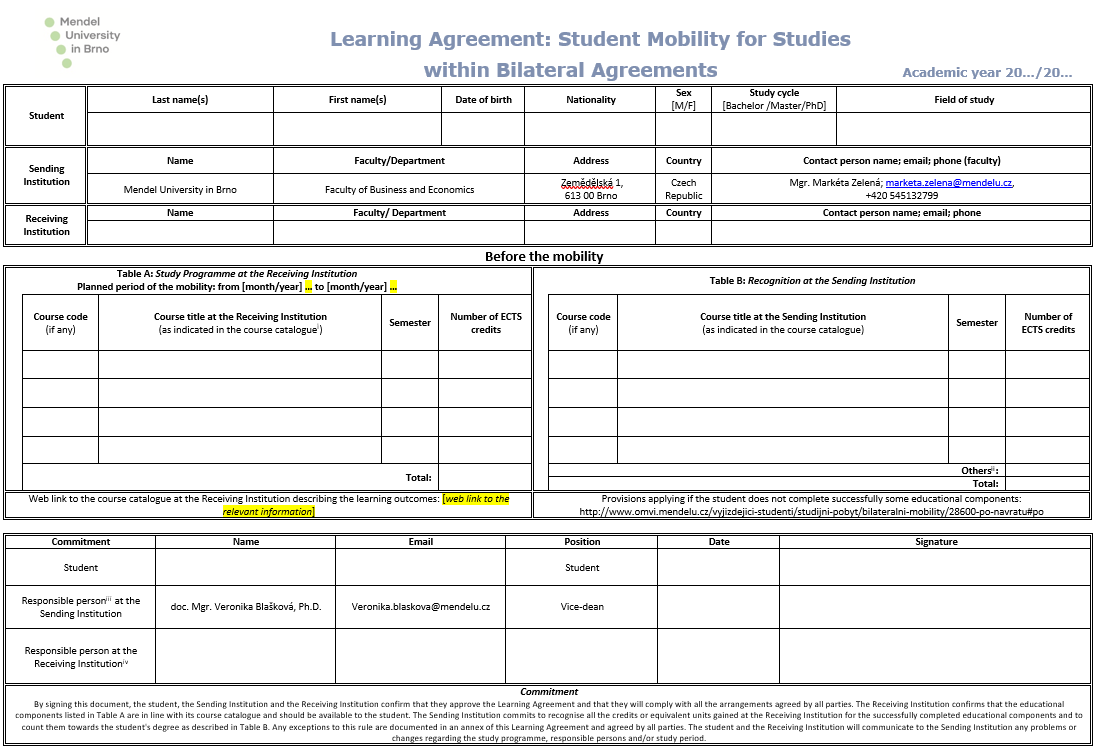 Learning agreement – tabulka B
Pozn. Studenti bakalářského stupně mohou na zahraniční univerzitě studovat předměty z navazujícího mag. studia. Takové předměty budou uznány jako EXA-UPxx. 

Po nástupu do navazujícího studia pak mohou být dodatečně uznány za konkrétní předměty (bez kreditů).
Kontakt
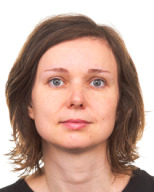 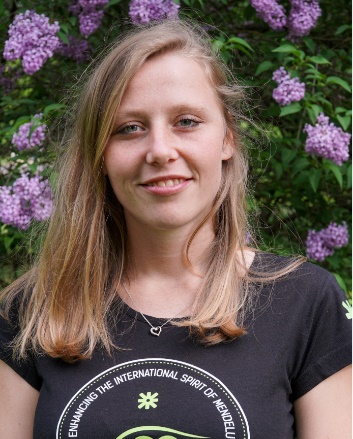 [Speaker Notes: (topics: Corporate Social Responsibility, Marketing/Brand Management, Security in Digital World, Sustainability)]
Zahraniční oddělení
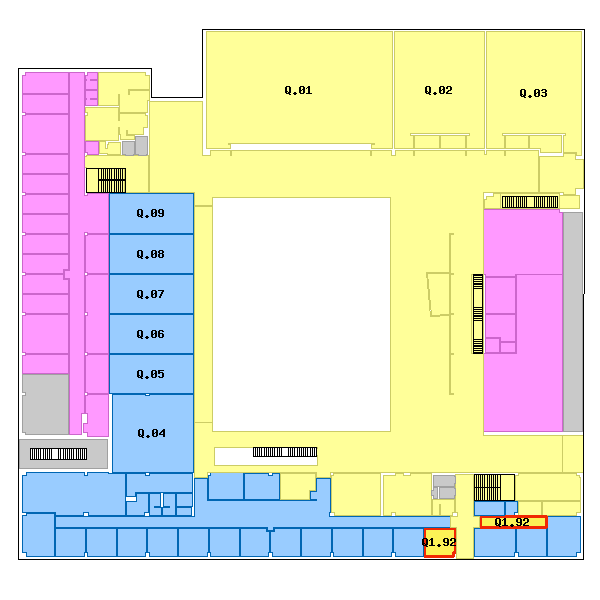 Q 1.92